Výživa a hygiena potravin
KOJENÍ
Kojení
Kojení je základem výživy novorozenců a kojenců. 
Mateřské mléko má optimální složení, které umožňuje snadné trávení a vstřebávání živin. 
U donošených novorozenců se doporučuje zahájit kojení co nejdříve po narození. 
Výlučné kojení se doporučuje do ukončeného 6. měsíce věku a jediným doplňkem jsou vitaminy D a K (vitamin K se podává pouze, pokud byl po narození podán perorálně či intravenózně namísto intramuskulárně). 
Alergologové doporučují zavádět nemléčné příkrmy od ukončeného 4. měsíce, tedy v období tzv. „okna imunologické tolerance“ mezi 4. a 6. měsícem věku.
Kojení
Zavádění příkrmů před ukončeným 4. měsícem nebo po 6. měsíci věku s sebou nese některá zdravotní rizika, jako je malnutrice, poruchy příjmu potravy, alergie, anémie. 
Pokud dítě prospívá, doporučuje se pokračovat v kojení s postupně zaváděnými příkrmy 2 roky i déle. 
Kojení je kontraindikováno jen ve výjimečných případech.
Význam kojení
   Výlučné kojení po dobu alespoň 4 měsíců má ve srovnání s náhradní kojeneckou mléčnou výživou či částečným kojením následující výhody:
optimální složení stravy, které umožňuje snadné trávení a vstřebávání živin; složení a množství mateřského mléka se mění podle potřeby dítěte;
vytváření pevné vazby mezi matkou a dítětem (bonding);
imunologické aspekty: zejména ochrana proti bakteriálním a virovým infekcím (hlavně respiračním a gastrointestinálním); 
pasivní ochrana především imunoglobulinem A;
imunoregulační faktory (hormony, růstové faktory, bifidus faktor), které stimulují vývoj vlastních obranných mechanismů kojence;
Výhody pro dítě:

nižší výskyt zánětů středouší, gastroenteritid, nekrotizující enterokolitidy a infekcí dolních cest dýchacích

nižší výskyt alergií, syndromu náhlého úmrtí kojenců a v pozdějším věku nižší výskyt obezity, Diabetes mellitus 1. typu, vyššího krevního tlaku a hladiny cholesterolu;
Výhody pro matku:
 
snížení rizika diabetu mellitu 2. typu, nižší incidence nádorů prsu a vaječníků; 
kojení časně po porodu zvyšuje hladinu oxytocinu, což snižuje poporodní ztrátu krve, vede k rychlejšímu zavinování dělohy
nedochází k menstruaci, tedy k ztrátám krve a časnému dalšímu těhotenství (kojení ale není spolehlivá antikoncepční metoda);
kojící ženy rychleji dosahují své hmotnosti před těhotenstvím a mají nižší riziko zlomenin krčku stehenní kosti v menopauze.
Výše uvedená data byla získána z observačních studií, provedení prospektivních randomizovaných studií by bylo neetické.
Kontraindikace kojení
infekce HIV/AIDS (platí pouze v rozvinutých zemích);
infekce virem HTLV 1, 2
abúzus drog

Tato infekce se u 95 % nakažených neprojeví žádnými příznaky. 
Pouze u 5 % dospělých pacientů může tento Lidský RNA retrovirus způsobit leukémii T-lynfocytů, dále také neurovegetativní poruchy nebo myelopatii (závažné onemocnění míchy) spojovanou s infekcí HTLV-1 (tropická spastická paraperéza). Infikované děti mohou být postiženy infekční dermatitidou (zánět kůže) a uveitidou (zánět živnatky v oku).
Dočasná kontraindikace kojení
herpes zoster, herpes simplex na prsu — dokud nezmizí léze nekojit dítě z postiženého prsu (pravidelně odstříkávat a vylévat mléko), lze kojit z druhého prsu;
cytomegalovirus — u nedonošených dětí séropozitivních matek zvážit přínosy a rizika kojení;
plané neštovice, které se objeví do 5 dnů před porodem a do 2 dnů po porodu — izolovat matku od dítěte, dokud puchýřky neprasknou, podat dítěti varicella-zoster imunoglobulin; dítěti lze podávat odstříkané mléko matky;
aktivní tuberkulóza — oddělit matku od dítěte dokud nezačne působit léčba a matka přestane být infekční, podat dítěti očkování a chemoprofylaxi; dítěti lze podávat odstříkané mléko matky;
radioaktivní izotopy — používat radionuklidy s co nejkratším poločasem rozpadu; přerušit kojení po dobu 5x delší než je poločas rozpadu;
chemoterapie;
Zásady kojení
  Rozvoj laktace v porodnici:
podporovat kojení bez omezování délky a frekvence — kojit dle chuti dítěte;
přikládat dítě k prsu nejméně 8—12x za 24 hodin (případně i častěji);
kojit z obou prsů během jednoho kojení;
známky připravenosti dítěte na kojení: bdělost, aktivita, otevírání úst a hledání prsu; pláč je pozdním příznakem hladu.
Rozvinutá laktace po propuštění z porodnice:
posoudit stav výživy dítěte, zhodnotit úspěšnost kojení podle počtu stolic (3—6 denně v prvních 6 týdnech, poté je možná i několikadenní absence stolice), pomočených plen (6—8 denně) a observací kojení, posoudit ikterus;
během jednoho kojení kojit jen z jednoho prsu;
zdravé kojené dítě nepotřebuje žádné další tekutiny, potraviny, potravinové doplňky ani jiné mléko navíc s výjimkou lékařsky indikovaných případů;
v případě indikovaného dokrmu podávat dokrm alternativním způsobem, tj. sondou po prsu či prstu, hrníčkem, lžičkou nebo ze suplementoru;
nepoužívat láhve a dudlíky — kazí techniku kojení, zejm. v prvních 6 týdnech, než se kojení stabilizuje;
nepoužívat rutinně kloboučky na bradavky — používat pouze při vpáčených nebo plochých bradavkách;
po kojení odstříkávat jen při přebytku mléka;
zohlednit potřebu častějšího kojení v období růstových spurtů, tj. 3. a 6. týden, 3. a 6. měsíc;
sledovat hmotnostní přírůstky — mezi 2. až 3. týdnem má dítě dosáhnout své porodní hmotnosti a poté přibírat v prvních 6 měsících průměrně 125—200 g týdně; 
kojící matka by měla dodržovat zásady správné výživy, nekouřit, nepít alkohol; neměla by prudce hubnout (při mobilizaci tuku by se uvolňovaly do mateřského mléka škodlivé látky, jako jsou polychlorované bifenyly, chlorované uhlovodíky a těžké kovy); z hlediska prevence alergií u kojence se nedoporučuje žádné specifické dietní opatření u matky;
lze kojit i v průběhu dalšího těhotenství.
Složení mateřského mléka
Složení mateřského mléka odpovídá potřebám novorozence.
 V prvních dnech po porodu se tvoří mlezivo (kolostrum), které je bohaté na imunoglobuliny a má nižší obsah laktózy. Po několika dnech se mění ve zralé mléko.

    Kolostrum (mlezivo)
Hustá, smetanově žlutá tekutina, produkovaná v prvních hodinách po porodu.
Obsahuje hlavně imunoglobuliny (sIgA), složky buněčné imunity (lymfocyty), více bílkovin a vitaminy (A, E, K), méně laktózy a tuku.
Je dobře přizpůsobené potřebám čerstvého novorozence – ledviny ještě nejsou schopny vyloučit nálož tekutiny, nízká produkce laktázy ve střevě, vitamin A a E chrání před oxidačním stresem, vitamin K snižuje riziko hemoragie.
Postupně se mění na zralé mléko (od 40. hodiny po porodu až do 14 dní).
Zralé mateřského mléka
Obsahuje stovky složek, jejichž poměry se během kojení individuálně mění. 
    
    Bílkoviny 
Lidské mléko má nejméně bílkovin ze všech živočišných druhů.
Obsah je asi 11,3–20,7 g/l bílkovin.
Pokud vystavíme mléko působení kyseliny – vysráží se kasein a oddělí se žlutá tekutina bohatá na bílkoviny (syrovátka).
Poměr kaseinu a syrovátky je v kravském mléce 80:20, v lidském opačný 20:80.
Tuky 
Koncentrace je asi 40–45 g/l (v kolostru 20 g/l).
Obsah tuku v mléce je jeho nejvariabilnější složkou.
Spektrum FFA je celkem stálé – 42 % nasycených, 57 % nenasycených.
Obsahuje významné polynenasycené mastné kyseliny – esenciální pro vývoj mozku a myelinizaci.
Dominuje kys. arachidonová a linolenová (v mateřském mléce je jich asi 4 × víc než v kravském).
Kyselina arachidonová – urychluje dozrávání erytrocytů a ovlivňuje imunitní odpověď.
Dítě dostává díky tukům v mateřském mléce 35–50 % denní energetické potřeby.
Lidé a gorily jsou jediní savci, kteří mají v mléce též lipázu (mají tedy enzym i substrát), protože sekrece pankreatické lipázy není ještě dostatečná. 
 Lipáza se aktivuje žlučovými kyselinami ve střevě, je termolabilní, převařením se znehodnotí.
Vysoký obsah cholesterolu v mateřském mléce je ještě stále předmětem výzkumů.
Sacharidy 
Základní sacharid mateřského mléka je laktóza, pak malé množství galaktózy a oligosacharidů.
Galaktóza – část se spotřebuje na syntézu galaktolipidů při tvorbě CNS. 
Zlepšuje vstřebávání kalcia a Fe, podporuje růst Lactobacillus biffidus (vytváří ve střevě kyselé prostředí a brání růstu kolifomních a hnilobných bakterií).
Růst laktobacilů ovlivňuje i jiný cukr z mateřského mléka – tzv. „bifidus faktor“ – oligosacharid obsahující N-acetylglukosamin – ten se v kravském mléku vůbec nenachází.
 Kojenci živení modifikovaným kravský mlékem jsou ve zvýšené míře kolonizovaní koliformní a hnilobnou mikroflórou a pH stolice mají vyšší než kojení.
Oligosacharidy - mají význam při udržování složení ekosystému střeva: 
Mají charakter falešných receptorů a brání adherenci kolifomních bakterií na střevní epitel.
V kolostru zaujímají asi 25 % sacharidů (asi jako první bariéra postnatálního osidlování střeva).
Vitaminy 
vitamin A – jeho množství je podstatně vyšší v mateřském mléce než v kravském, je obsažen hlavně v kolostru.
vitamin K – jeho obsah vysoký v kolostru, pak klesá, po dvou týdnech ho začínají tvořit bakterie ve střevě. 
Po narození dostane každý donošený novorozenec 1 mg i.m. vitaminu K k prevenci krvácení z nedostatku vitaminu K. 
vitamin D – jeho obsah je v mateřském mléce nízký.
Dětem kojeným i dětem živeným kojeneckou formulí se od 2. týdne života preventivně podává vitamin D (cholekalciferol) v dávce 500 IU (1 kapka) denně v průběhu celého prvního roku a následně během zimních měsíců ve 2. roce života.
obsah vitaminů rozpustných ve vodě kolísá dle příjmu matkou, obvykle je jejich obsah dostatečný.
Minerální látky 
V mateřském mléce jsou celkové nižší koncentrace než v kravském.
Kalcium (Ca) se lépe vstřebává z mateřského mléka (lepší poměr k fosforu – 2:1). 
Vysoká koncentrace fosfátů v kravském mléce vede k jejich preferenční resorpci. 
Navíc z nevstřebaného Ca se ve střevě spolu s FFA stávají mýdla, která porušují vstřebávání tuků. 
Železo – z mateřského mléka se vstřebává až 70 % železa (z kravského 30 %). 
ke vstřebávání je dobrá i kyselost prostředí.
Laktoferin v mateřském mléce nese železo a brání jeho vychytávání bakteriemi.
Na železo nepůsobí dobře včasné podávání nemléčných doplňků (např. hruška jej chelatuje).
Zinek - je součástí 78 metaloenzymů účastnících se metabolismu a imunity.
Mateřské mléko poskytuje dostatečný příjem vápníku v prvních 6 měsících, poté je vhodná jeho dodávka např. z bílého jogurtu. 

   Jiné složky mateřského mléka
Mateřské mléko obsahuje mnoho látek, které regulují růst a vývoj dítěte.
Mléčná žláza působí jako polyfunkční endokrinní orgán (působí jak na matku, tak na dítě).
Imunologické aspekty kojení 
Prsní žláza je velmi výkonný orgán imunity v celém svém komplexu.
Lidské kolostrum obsahuje 1–3 × 106 leukocytů / 1ml. 
80–90 % z toho jsou makrofágy naplněné fagocytovanými lipidy, fagocytují kvasinky a bakterie.
10 % jsou lymfocyty B a T.
Lysozym – má přímý baktericidní efekt, v kravském mléce se prakticky nenachází.
Sekreční IgA – základní faktor ochrany střeva před viry a bakteriemi. 
tzv. homing fenomén – kolostrové IgA jsou specificky namířené proti mikrobům střevní mikroflóry matky.
Mikroby v GIT matky stimulují lymfocyty, které vycestují do mléčné žlázy.
Srovnání mateřského mléka s přípravky pro umělou výživu 
Složení mateřského mléka je vodítkem pro výrobu a složení kojeneckých formulí (náhradní kojenecké mléčné výživy).
Nicméně i při teoreticky absolutní shodě budou vždy existovat rozdíly v biologické dostupnosti a výsledném metabolickém efektu.
Proto nestačí pouze srovnávat složení, ale je nutné hodnotit celkový vliv na fyziologický vývoj biochemické hodnoty a funkci orgánů a systémů. 
Základem pro výrobu formulí je kravské mléko, vzácně mléka jiných savců nebo rostlinné bílkoviny. Bílkovinu kravského mléka je nutné upravit („adaptovat“), tzn. poměr syrovátky ke kaseinu změnit ze 2:8 na 1:1 nebo i vyšší.
Obsah základních živin v 1 litru mléka:
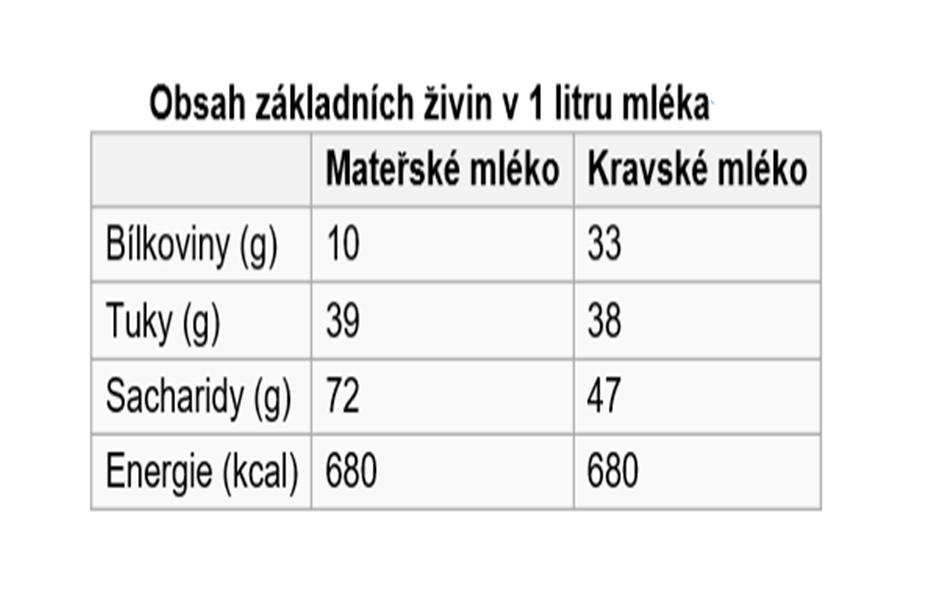 Přes veškeré snahy producentů náhrad mateřského mléka se přípravky umělé výživy v mnohých ohledech mateřskému mléku nevyrovnají a měly by být používány pouze v případě potřeby na základě odborného doporučení.
 Podle vyhlášky ministerstva zdravotnictví musí být součástí označení počáteční kojenecké výživy upozornění vyjadřující přednost kojení před výrobky kojenecké výživy. 
Na obalu počáteční kojenecké výživy nesmí být uvedeny obrázky kojenců ani jiné obrázky nebo tvrzení, které by idealizovalo výrobek.
V souladu s Mezinárodním kodexem marketingu náhrad mateřského mléka zdravotníci nemají dovolit propagaci výrobků umělé kojenecké výživy, dudlíků a kojeneckých lahví, poskytování vzorků nebo dodávek kojenecké mléčné výživy zdarma nebo se slevou zdravotnickému zařízení.
Tzv. Nemocnice přátelská dětem
Podle ÚZIS (Ústav zdravotnických informací a statistiky ČR) bylo v roce 2006 v 6 měsících věku kojeno 41 % dětí. 
Podle dat Laktační ligy z roku 2012 bylo v 6 měsících věku kojeno 65 % dětí; výlučně kojeno bylo ve 3 měsících 33 % dětí a v 6 měsících 17 %.
Tento příznivý trend je připisován podpoře a propagaci kojení v ČR, zejména iniciativě „Nemocnice přátelská dětem“ (Baby friendly hospital).
Od 60. do poloviny 90. let minulého století se pohybovala prevalence kojení v 6 měsících mezi 12 % a 14 %. 
Aby porodnice získala tento titul, musí plnit 10 kroků k úspěšnému kojení, které mají matce pomoci zahájit a plně rozvinout kojení:
umožnit matkám zahájit kojení do půl hodiny po porodu.
umožnit matkám kojení bez omezování frekvence a délky kojení, nikoliv podle stanoveného časového rozvrhu.
umožnit matkám 24 hodinový pobyt s novorozencem ve stejné místnosti (rooming-in).
ukázat a naučit matky správnou techniku kojení.
podávat tekutiny nebo dokrm jen v lékařsky indikovaných případech lžičkou nebo šálkem nikoliv kojeneckou lahví, jejíž použití kazí techniku kojení.
nepoužívat dudlíky, které rovněž kazí techniku kojení.
Pro úspěch kojení po odchodu z porodnice je zásadní: 
Dodržovat správnou techniku kojení.
Kojit dítě podle potřeby, to znamená jak často a jak dlouho chce.
Pokud dítě prospívá kojit výlučně do ukončených 6 měsíců. 
Podávání jiných tekutin nebo příkrmu vytěsňuje mateřské mléko: dítě, které si naplnilo žaludek např. čajem, nevysaje z prsu již vytvořené mléko, a protože se množství mateřského mléka tvoří na základě „poptávky“, postupně klesá jeho tvorba.